Linear Inequalities
Linear Inequalities
May 2017
1H Q14
Nov 2017
3H Q23
May 2018
1H Q5
June 2017
3H Q6
SAM
1H Q8
1 Marker
Nov 2017
1H Q5
June 2018
3H Q2
Nov 2018
3H Q10
Nov 2017
3H Q1
Graphical
SAM 1H Q8
Linear Inequalities
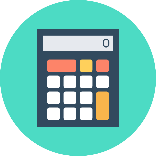 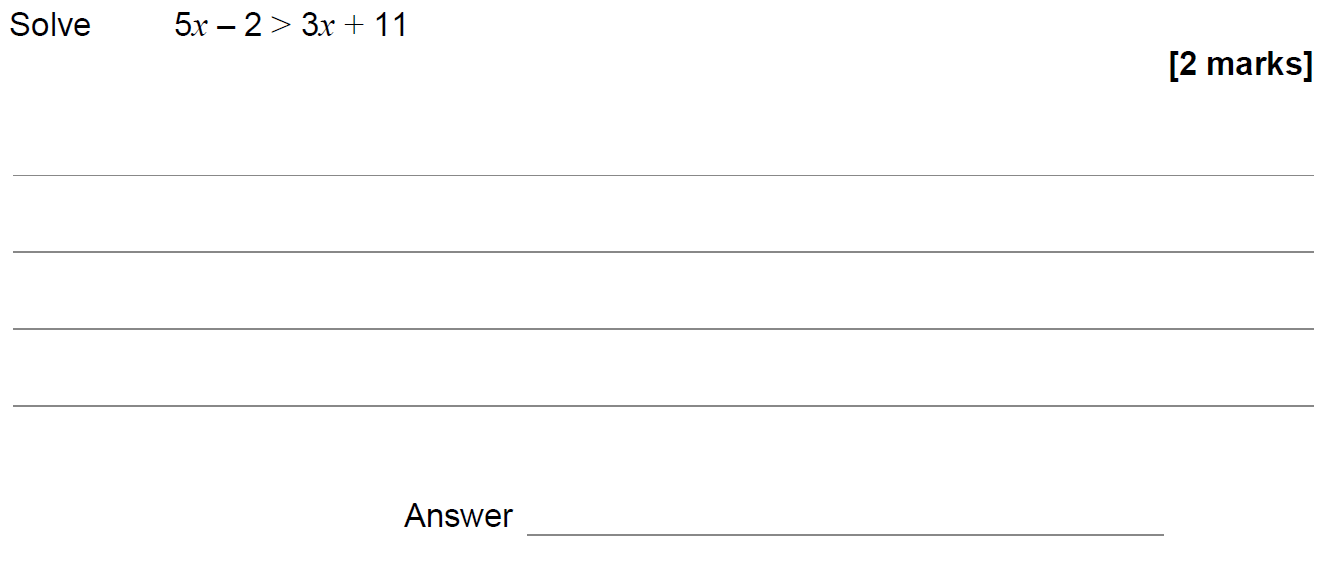 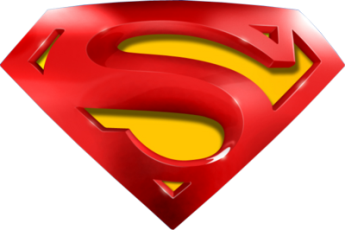 SAM 1H Q8
Linear Inequalities
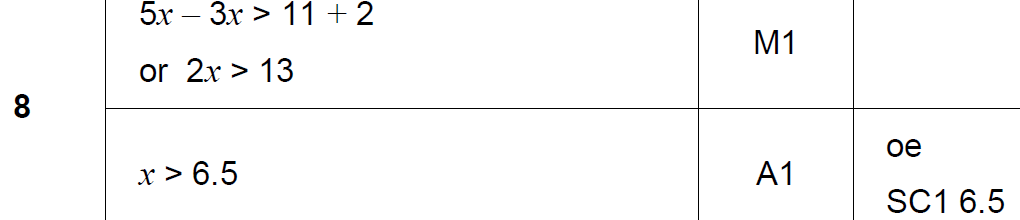 A
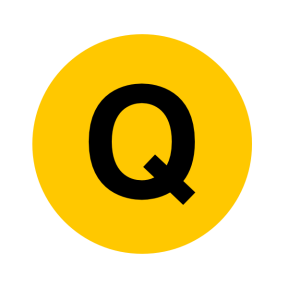 May 2017 1H Q14
Linear Inequalities
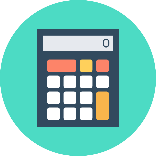 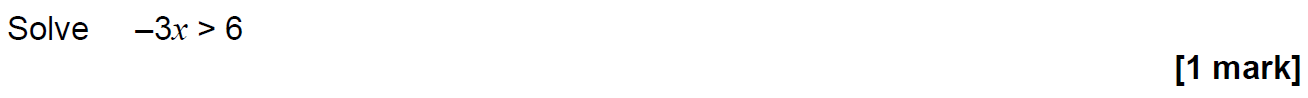 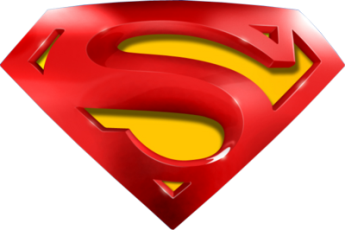 May 2017 1H Q14
Linear Inequalities
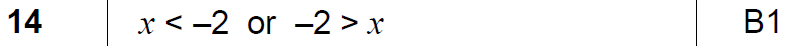 A
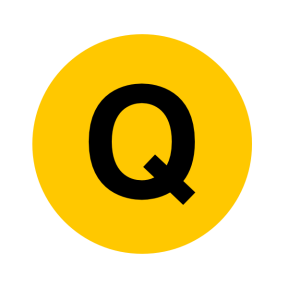 June 2017 3H Q6
Linear Inequalities
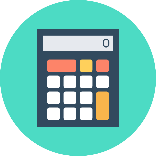 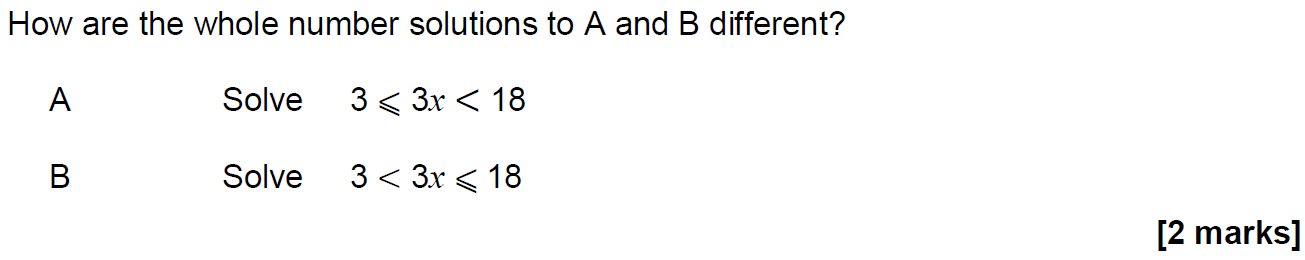 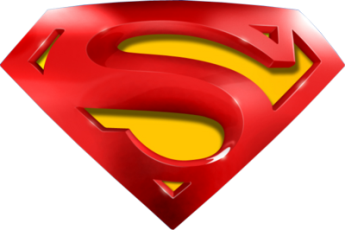 June 2017 3H Q6
Linear Inequalities
A
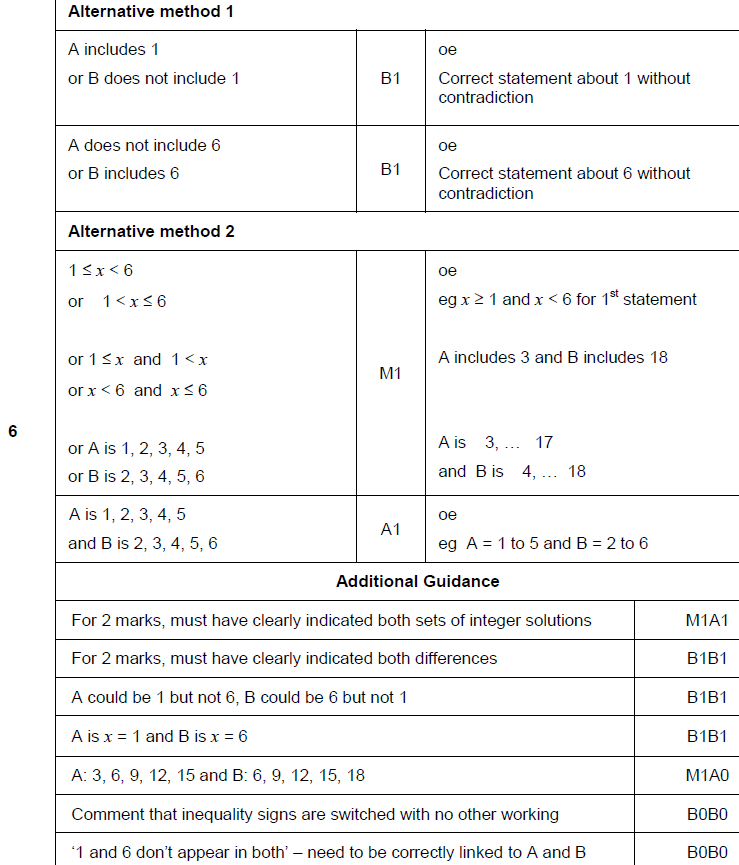 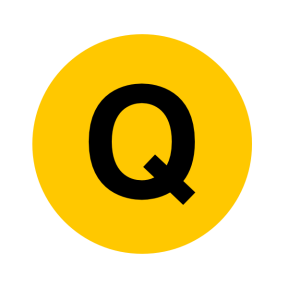 Nov 2017 1H Q5
Linear Inequalities
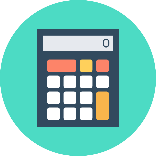 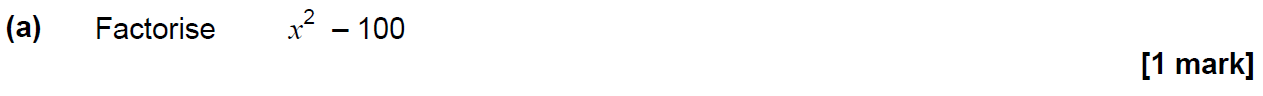 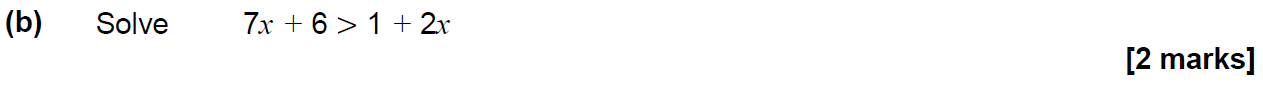 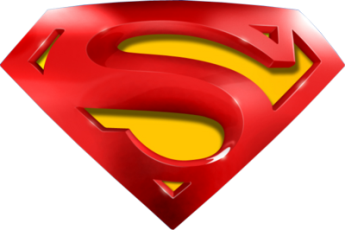 Nov 2017 1H Q5
Linear Inequalities
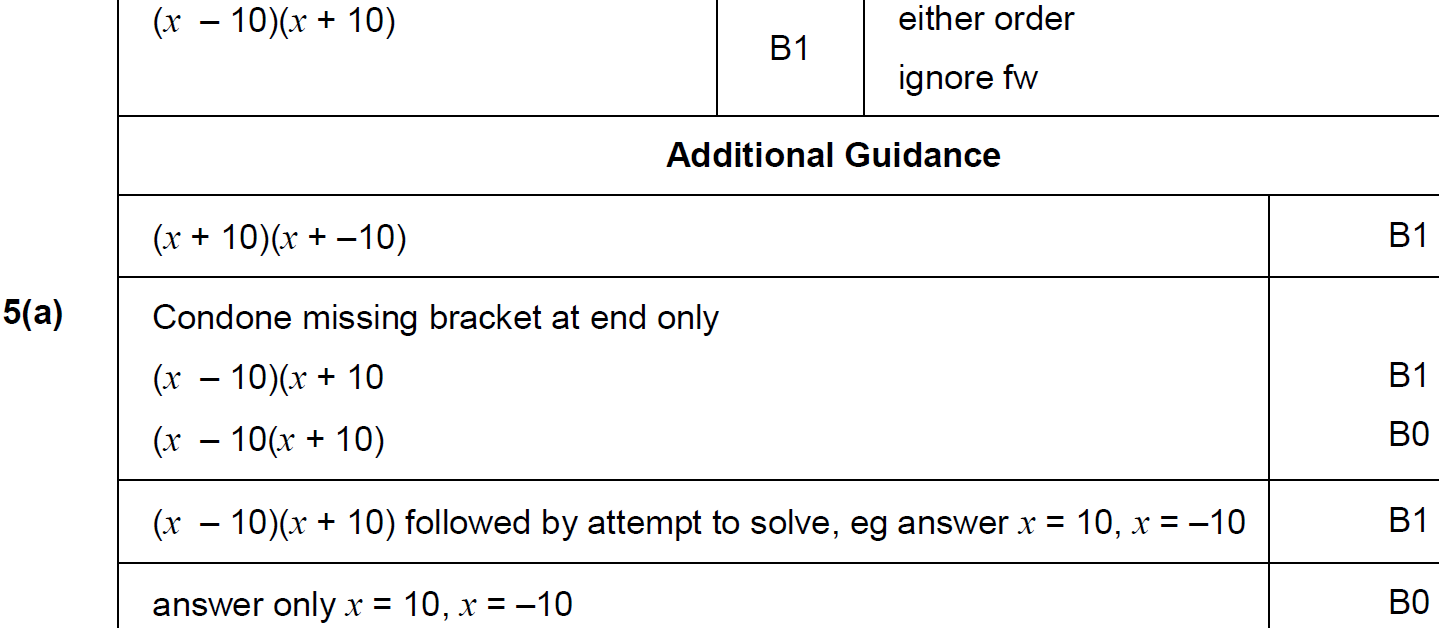 A
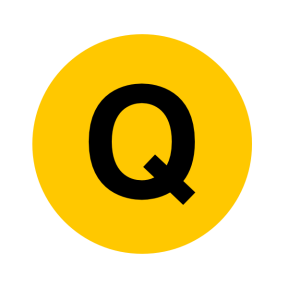 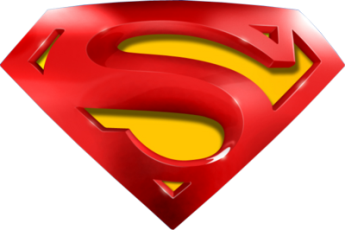 Nov 2017 1H Q5
Linear Inequalities
B
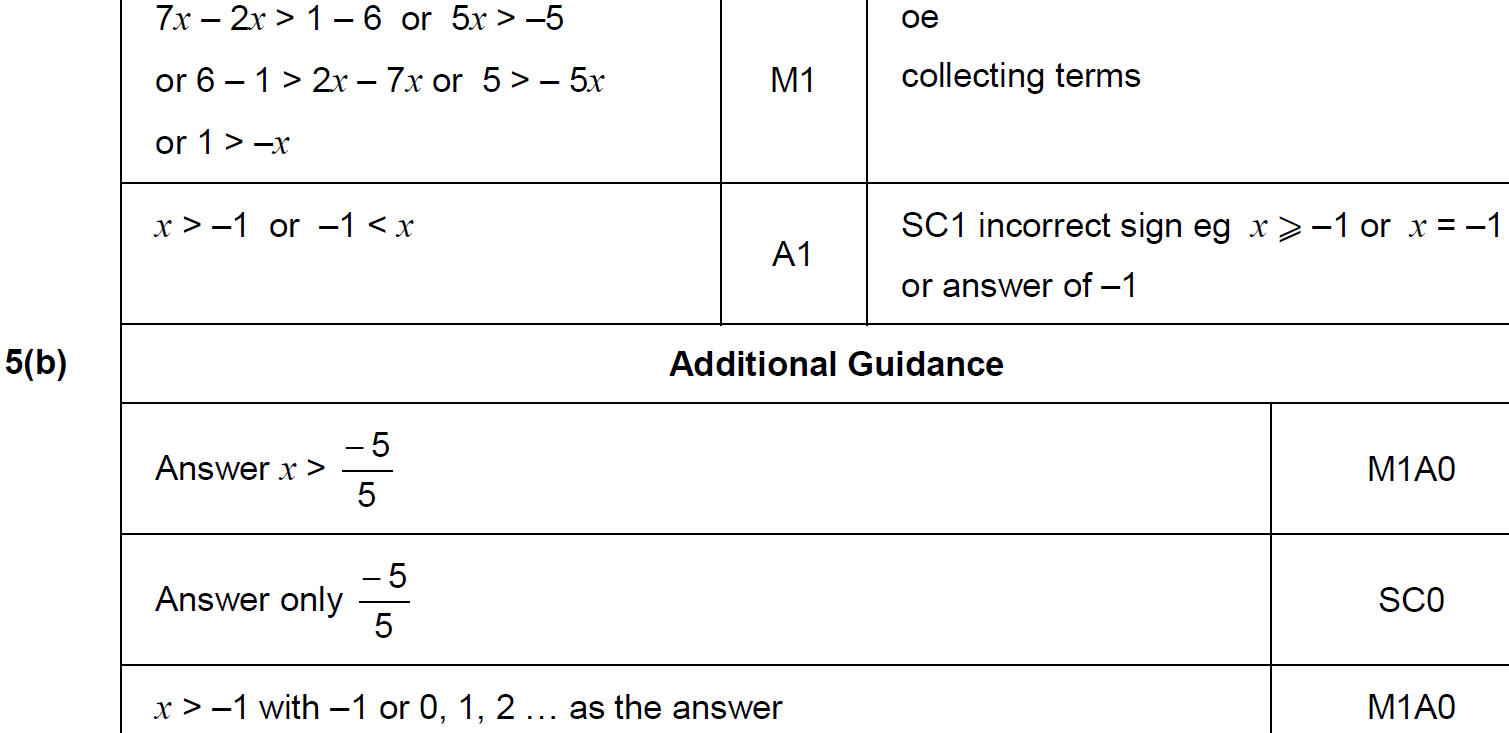 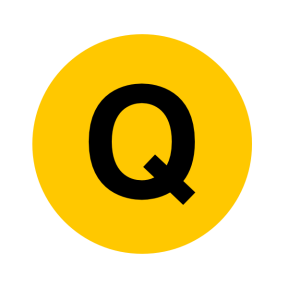 Nov 2017 3H Q1
Linear Inequalities
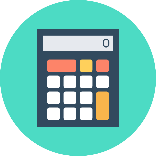 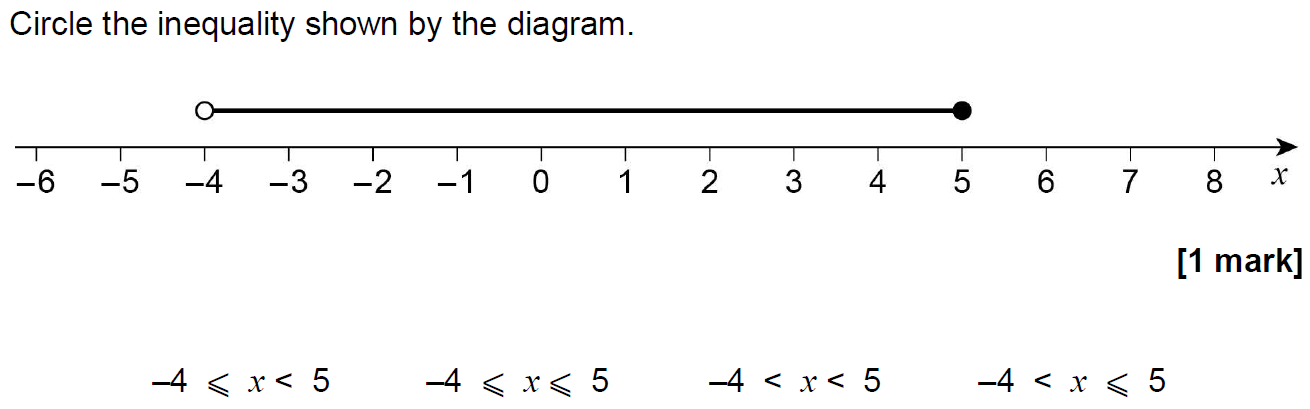 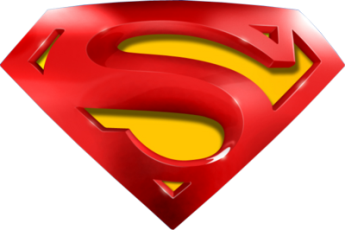 Nov 2017 3H Q1
Linear Inequalities
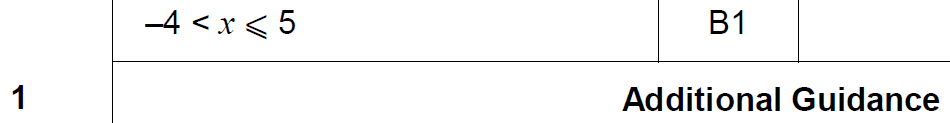 A
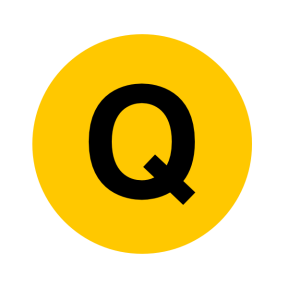 Nov 2017 3H Q23
Linear Inequalities
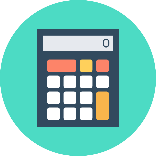 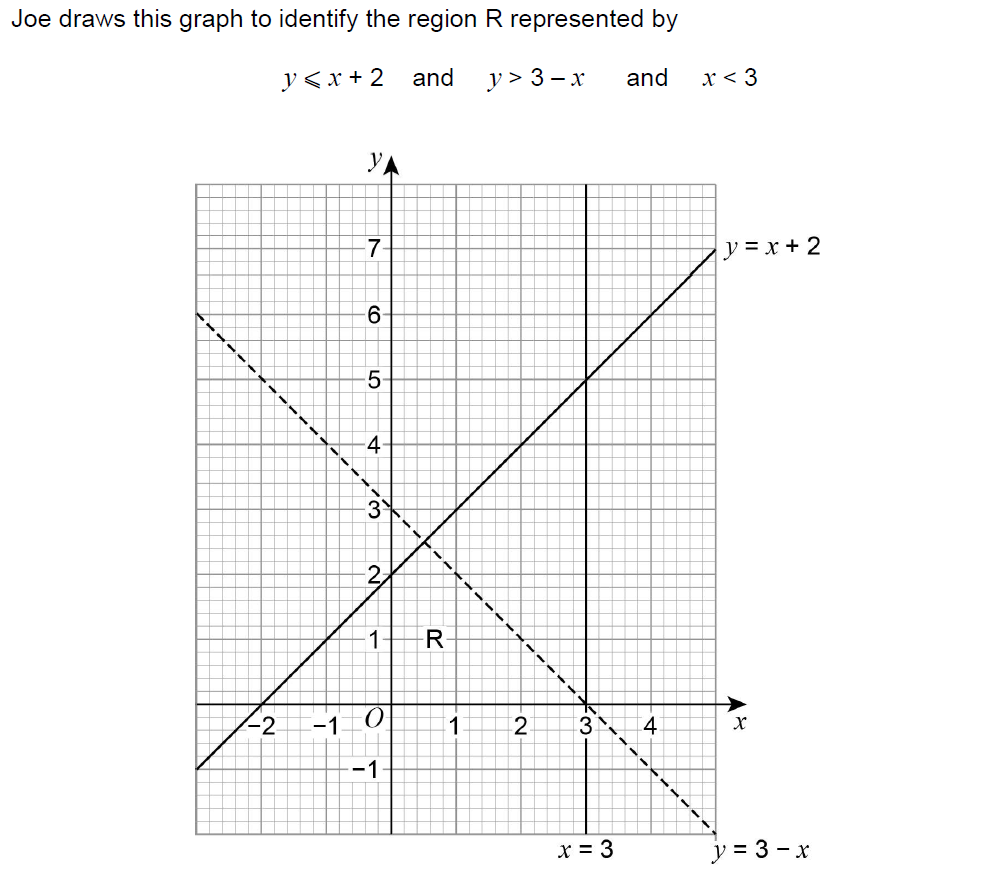 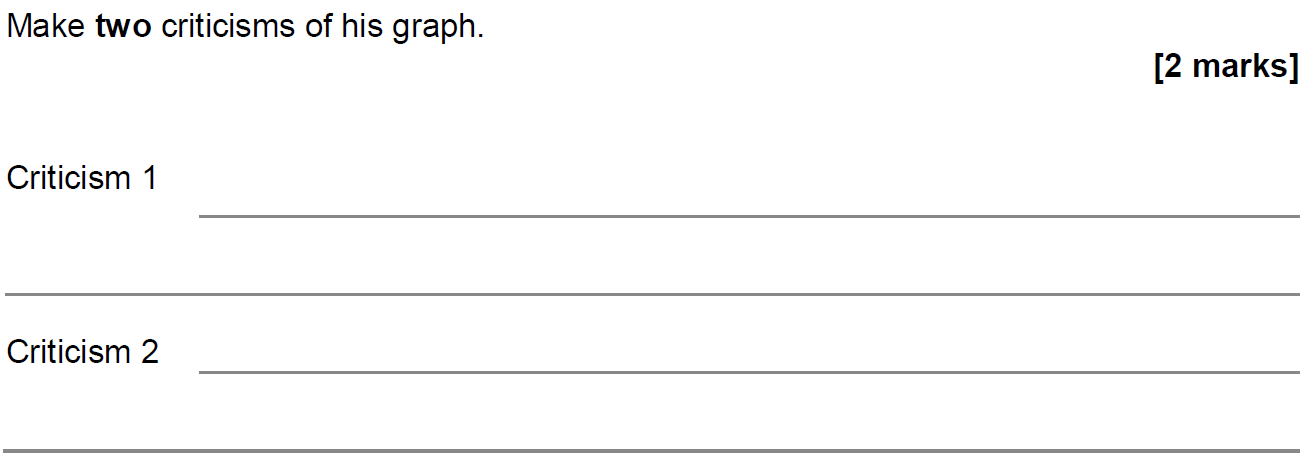 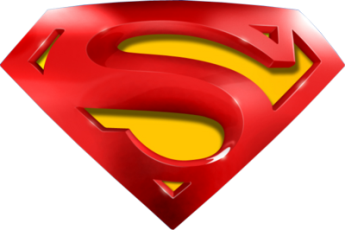 Nov 2017 3H Q23
Linear Inequalities
A
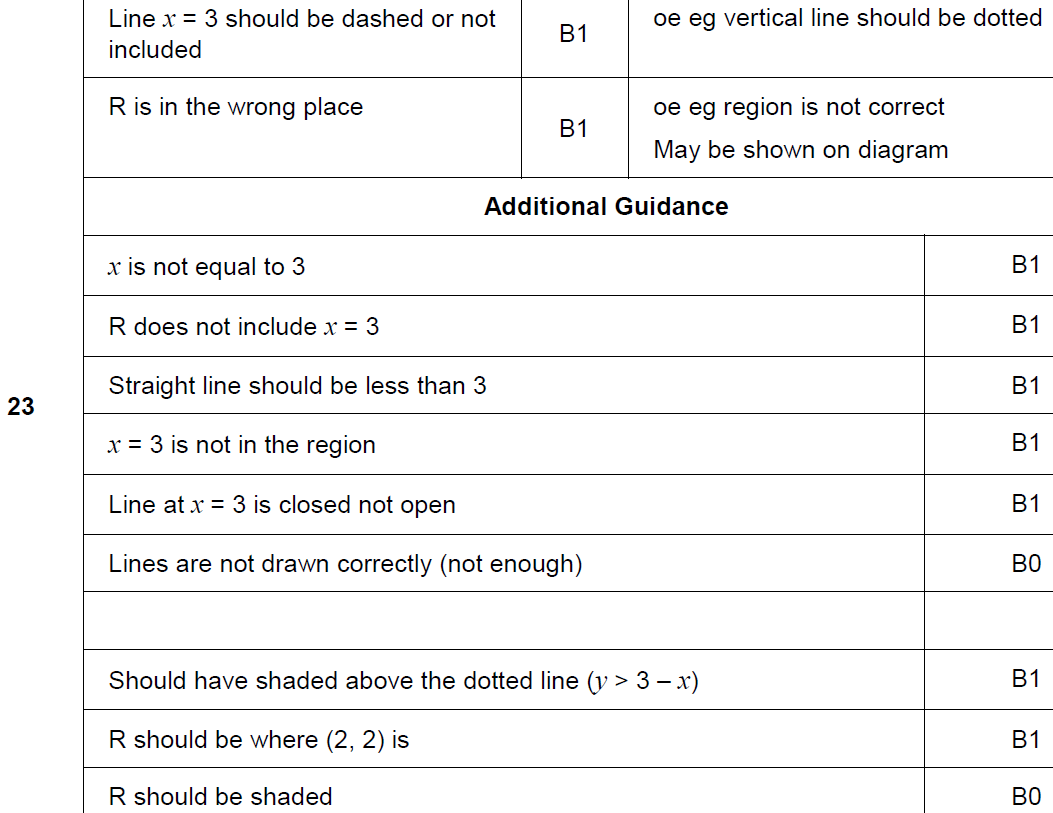 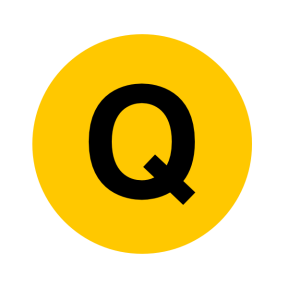 May 2018 1H Q5
Linear Inequalities
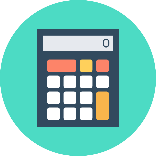 Solve 5(x + 3) < 60 
[2 marks]
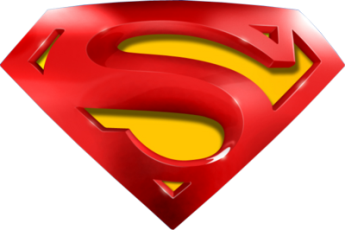 May 2018 1H Q5
Linear Inequalities
A
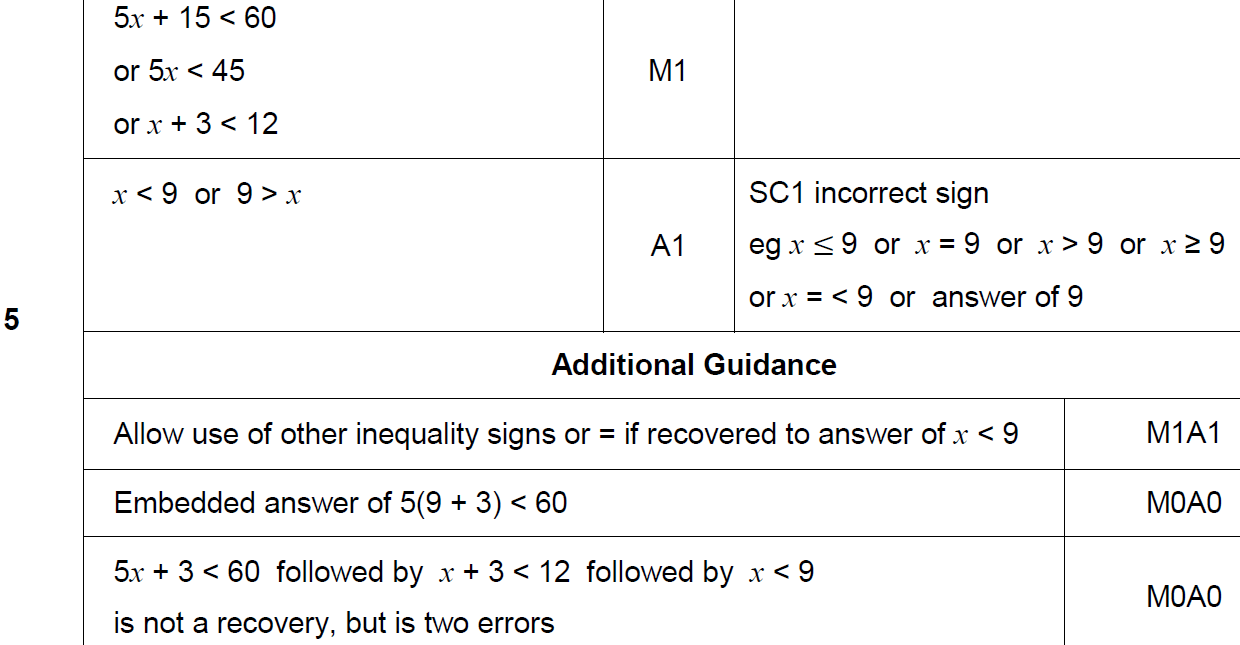 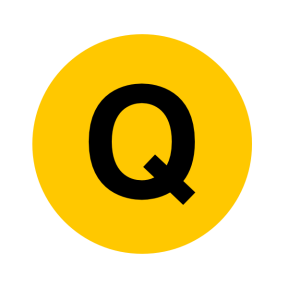 June 2018 3H Q2
Linear Inequalities
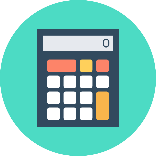 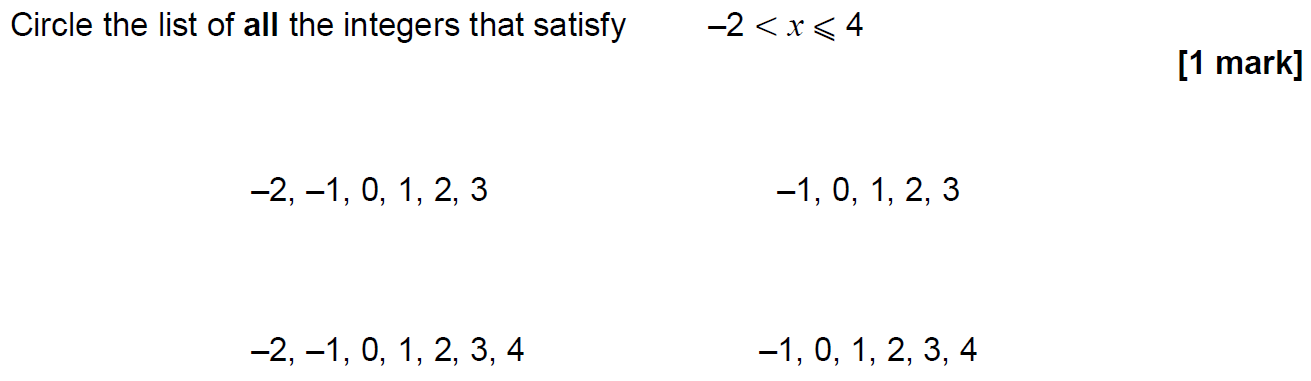 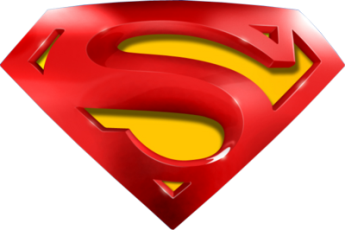 June 2018 3H Q2
Linear Inequalities
A
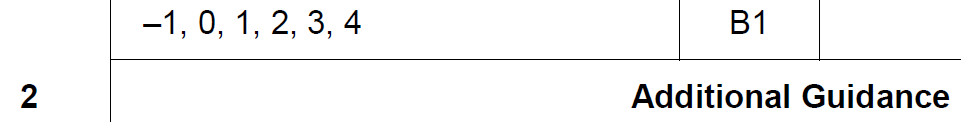 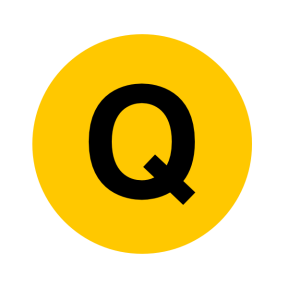 Nov 2018 3H Q10
Linear Inequalities
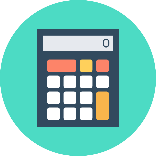 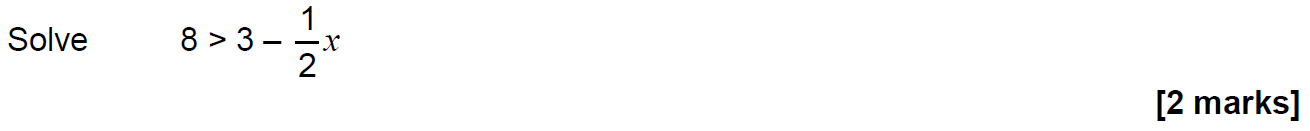 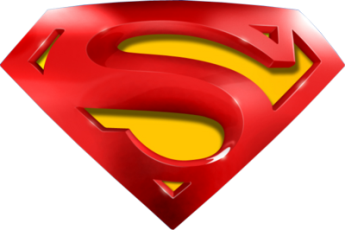 Nov 2018 3H Q10
Linear Inequalities
A
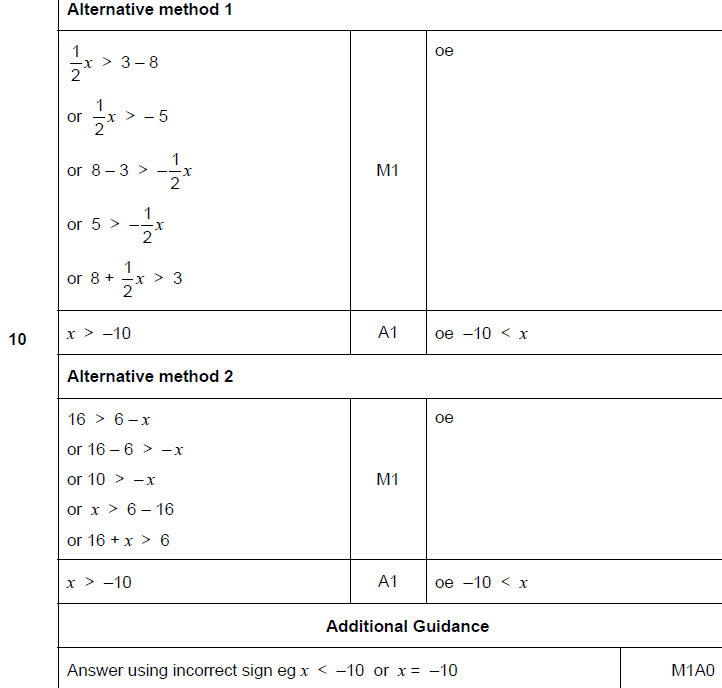 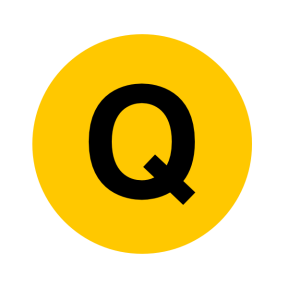